１章　１節　|　１　純物質と混合物
１節　物質の探究
１ 純物質と混合物
→p.14,15
(全17スライド)
１章　１節　|　１　純物質と混合物
復習
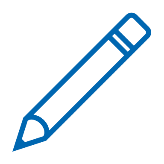 １種類の物質
でできているもの
純粋な物質
物質
いくつかの物質
が混じりあったもの
混合物
１章　１節　|　１　純物質と混合物
海水と水の違いは何だろうか？
Q
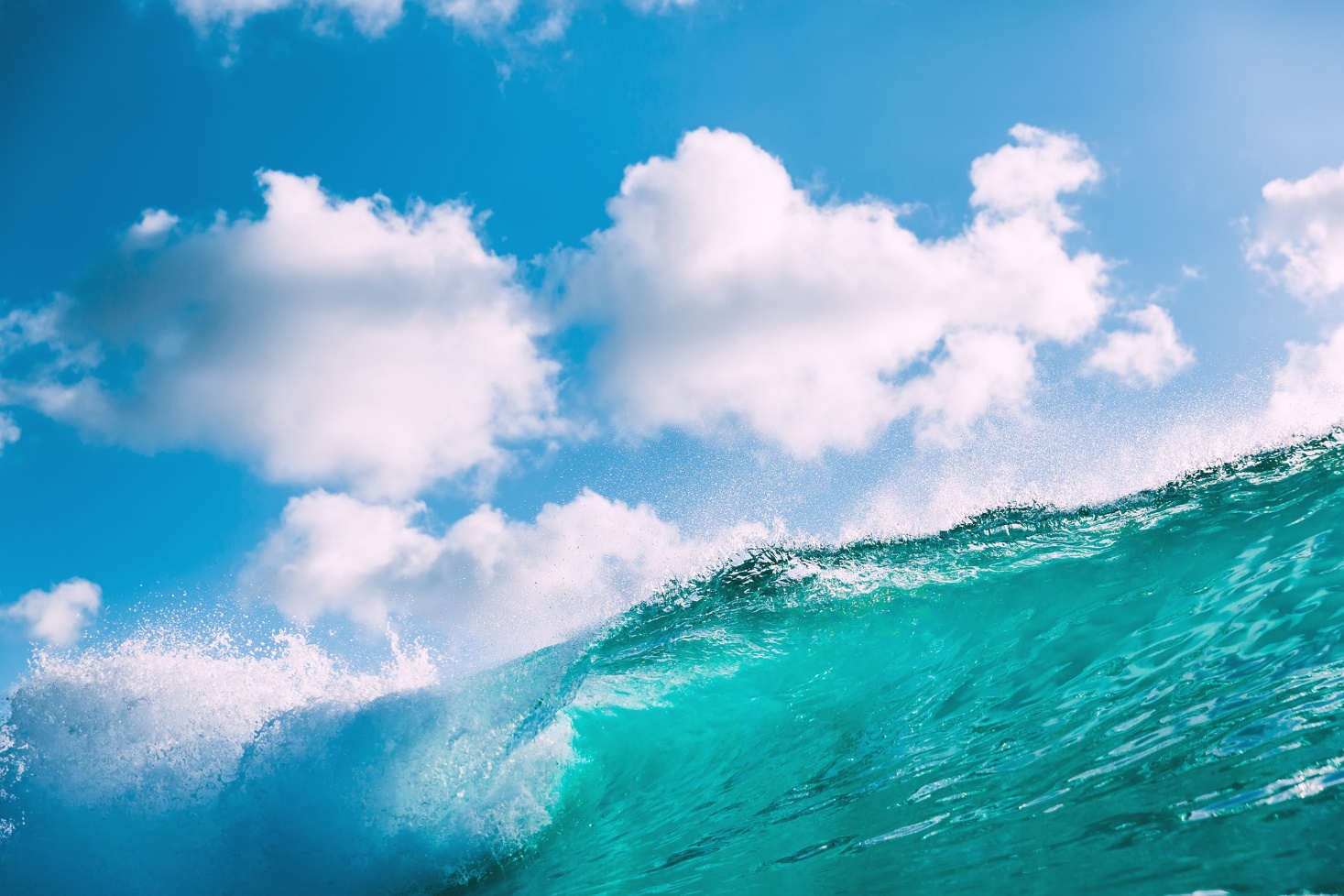 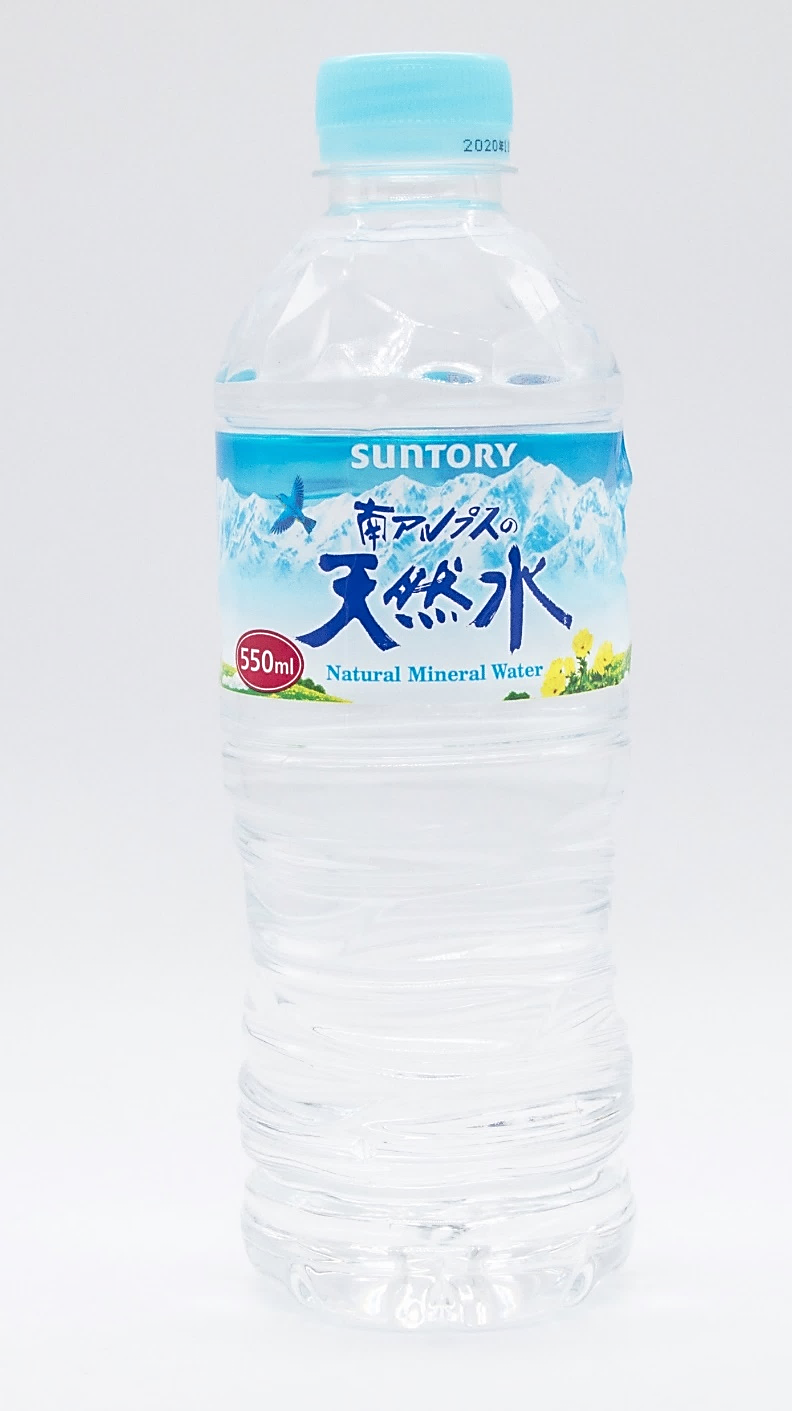 ３
１章　１節　|　１　純物質と混合物
考え１
考え２
考え３
水は純粋な物質で，海水は混合物である。

海水はしょっぱいが，水は味がしない。

水は100℃で沸騰するが，海水は100℃で沸騰しない。
１章　１節　|　１　純物質と混合物
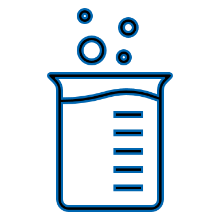 今日の学習目標
１　「物質」とは何か説明できる

２　「純物質」とは何か説明できる

３　「純物質」と「混合物」の
　　　　性質の違いについて説明できる
物質とは何か
１章　１節　|　１　純物質と混合物
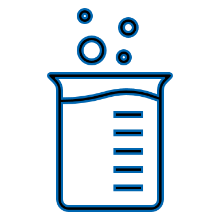 今日の学習目標
１　「物質」とは何か説明できる

２　「純物質」とは何か説明できる

３　「純物質」と「混合物」の
　　　　性質の違いについて説明できる
物質とは何か
１章　１節　|　１　純物質と混合物
コップ
コップ
コップ
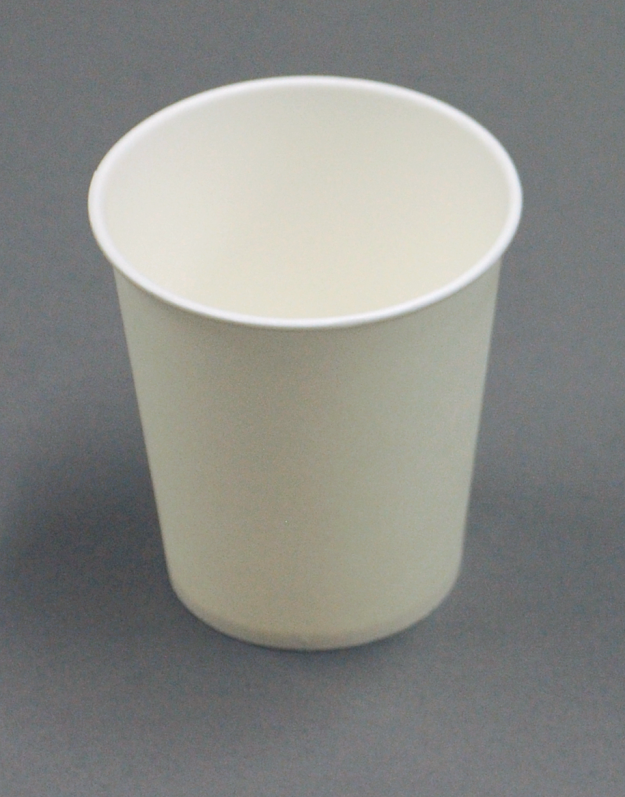 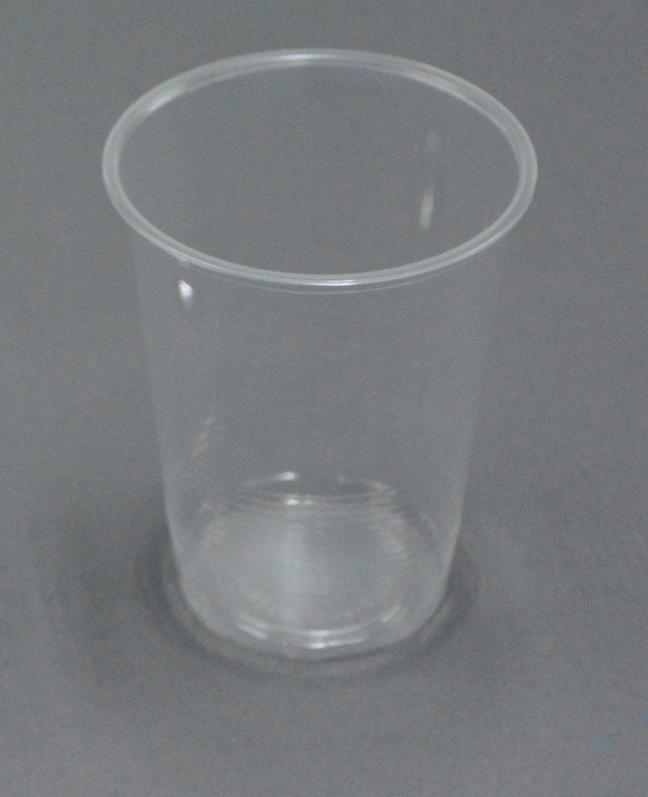 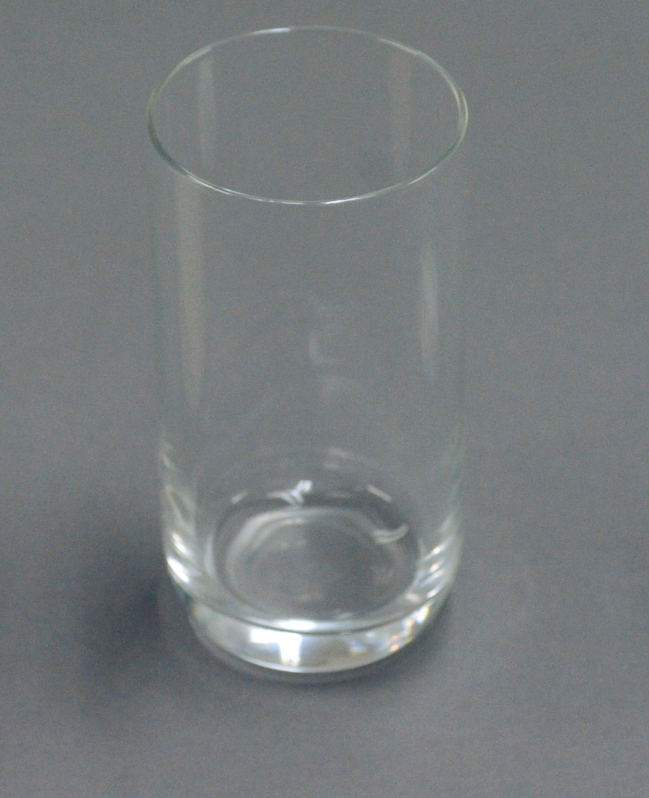 紙
ガラス
プラスチック
材料に注目した物の見方 ＝ 物質
物質とは何か
１章　１節　|　１　純物質と混合物
すべての物質は，　　 　　という小さな粒子からできている。　　　　には　　　　　があるので，物質にも　　 　　がある。
原子
質量
原子
質量
純物質と混合物
１章　１節　|　１　純物質と混合物
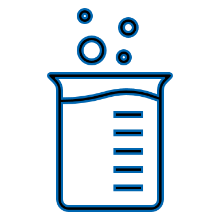 今日の学習目標
１　「物質」とは何か説明できる

２　「純物質」とは何か説明できる

３　「純物質」と「混合物」の
　　　　性質の違いについて説明できる
純物質と混合物
１章　１節　|　１　純物質と混合物
海水
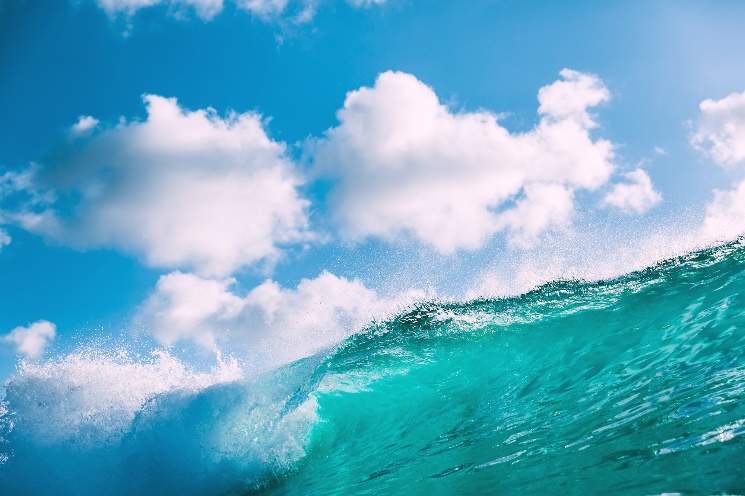 ２種類以上の物質
が混じりあったもの
混合物
物質
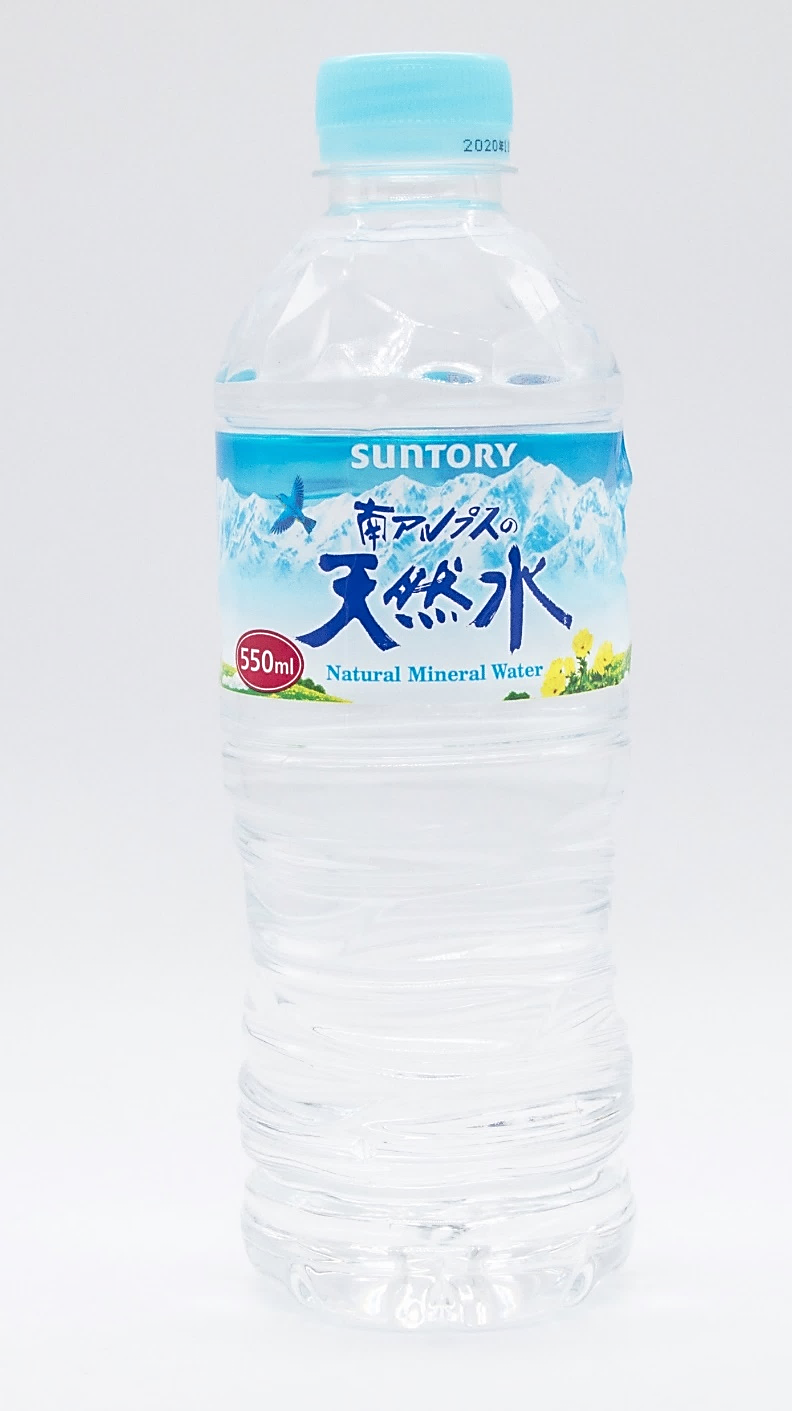 １種類の物質
だけからなるもの
純物質
水
純物質と混合物
１章　１節　|　１　純物質と混合物
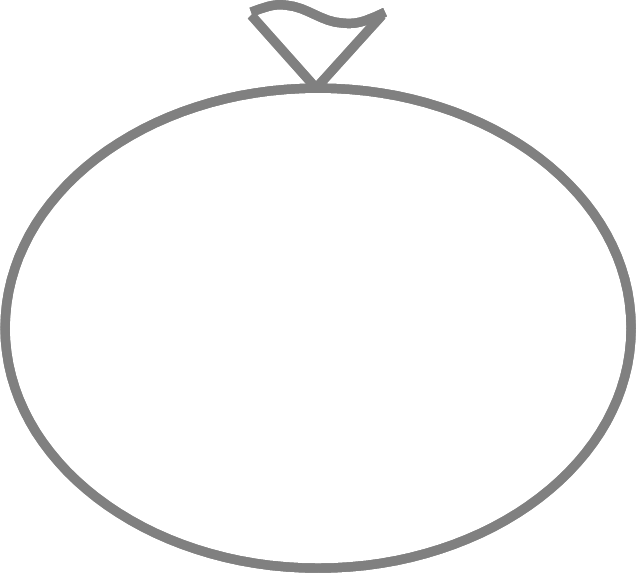 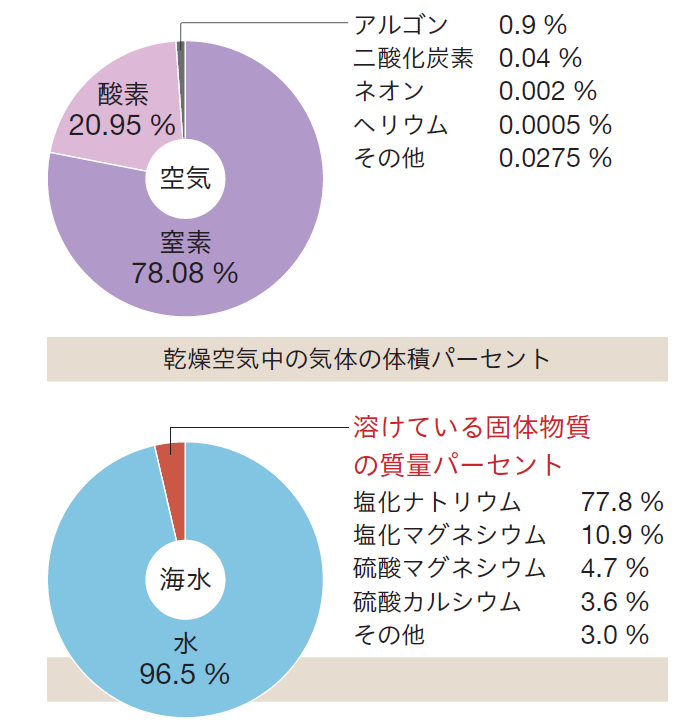 空気
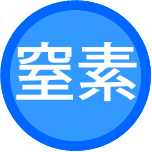 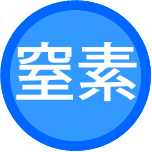 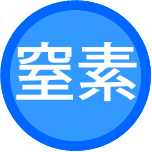 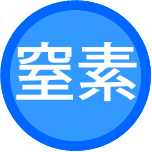 ：
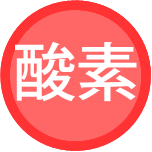 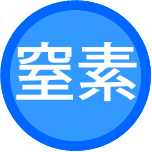 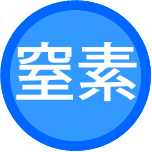 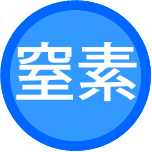 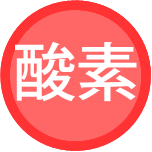 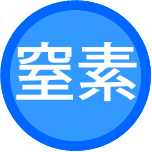 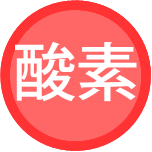 ８：２
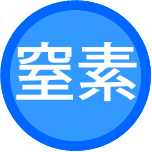 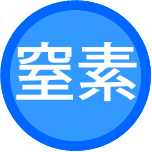 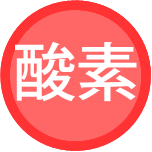 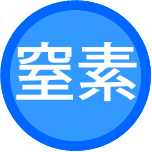 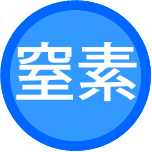 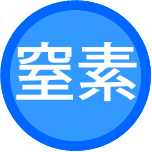 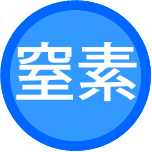 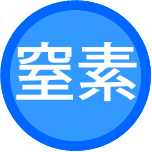 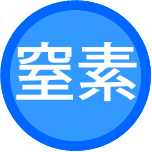 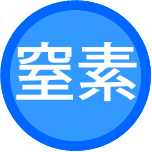 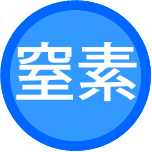 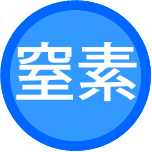 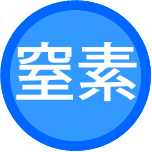 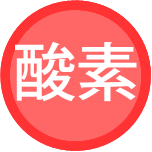 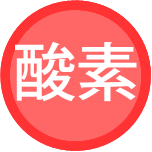 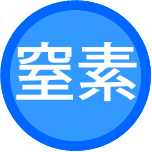 純物質と混合物
１章　１節　|　１　純物質と混合物
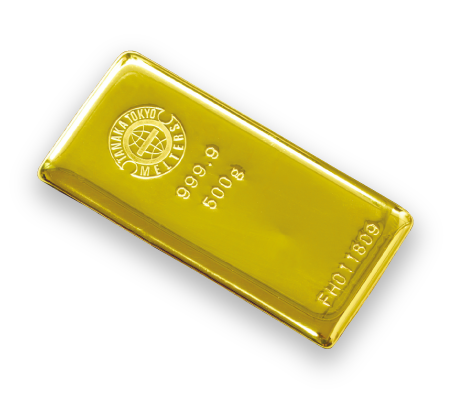 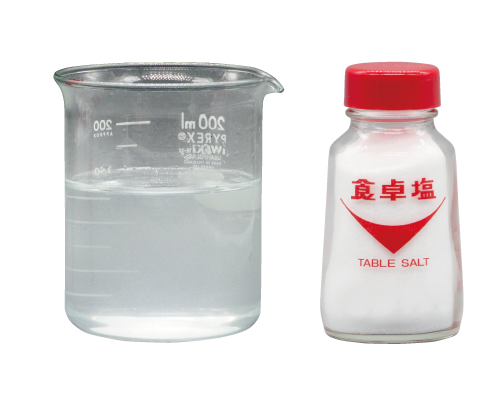 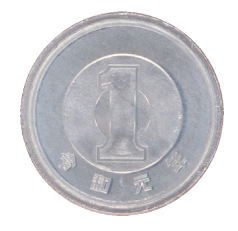 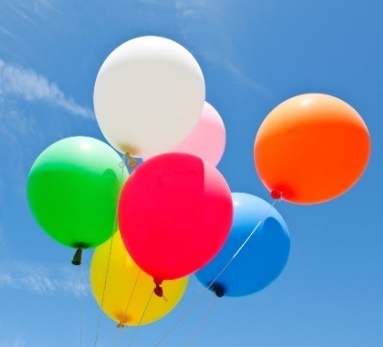 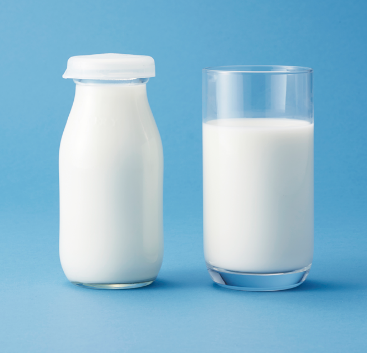 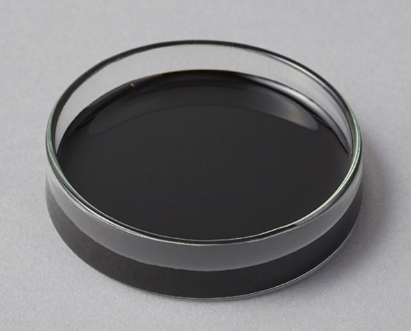 食塩水
金
アルミニウム
原油
牛乳
ヘリウム
・　　　　　　・　　　　・　　　　　・　　　　・　　　　　・
・　　・　　・　　　　　　　　・　　・　　・
純物質
混合物
純物質と混合物
１章　１節　|　１　純物質と混合物
1
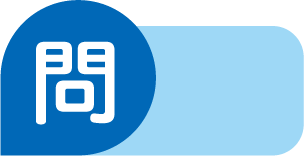 次の物質を純物質と混合物に分類せよ。
⑴ 空気
⑵ 酸素
⑶ 塩化ナトリウム
混合物
純物質
純物質
⑷ 海水
⑸ 鉄
⑹ 二酸化炭素
混合物
純物質
純物質
⑺ 銅
⑻ 原油
純物質
混合物
純物質と混合物の性質
１章　１節　|　１　純物質と混合物
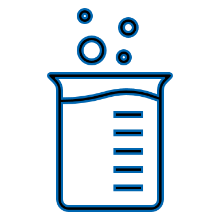 今日の学習目標
１　「物質」とは何か説明できる

２　「純物質」とは何か説明できる

３　「純物質」と「混合物」の
　　　　性質の違いについて説明できる
純物質と混合物の性質
１章　１節　|　１　純物質と混合物
純物質の性質
①水は，［ 純物質 ・  混合物 ］である。
②水が氷に変化する温度（融点）は？
③水が沸騰する温度（沸点）は？
０℃
１００℃
融点・沸点・密度は，それぞれの物質で決まっており，一定である。
純物質と混合物の性質
１章　１節　|　１　純物質と混合物
①食塩水を沸騰させる
混合物の性質
②だんだん濃くなる
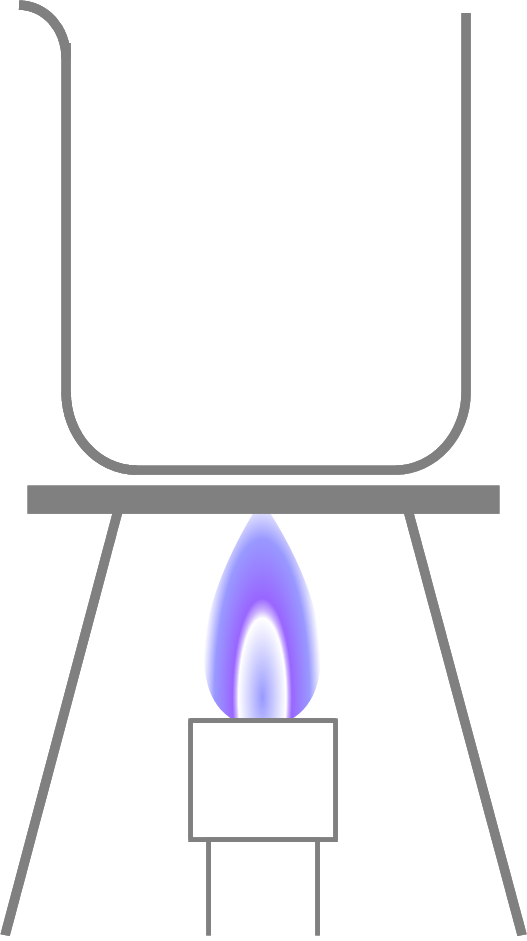 ③沸点が高くなる
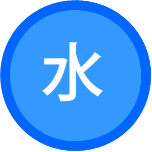 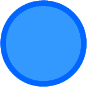 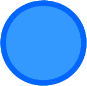 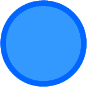 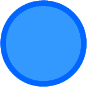 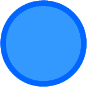 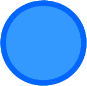 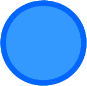 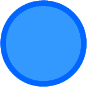 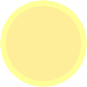 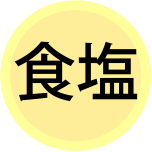 混合物の沸点は，
一定ではない
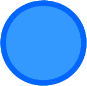 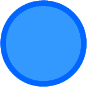 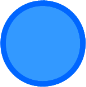 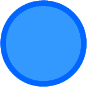 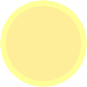 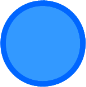 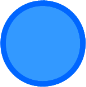 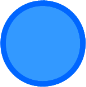 融点・沸点・密度は，混じっている物質の種類や量によって変化する。
１章　１節　|　１　純物質と混合物
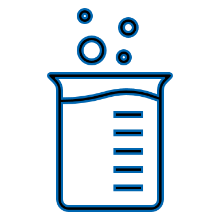 今日の学習目標
１　「物質」とは何か説明できる

２　「純物質」とは何か説明できる

３　「純物質」と「混合物」の
　　　　性質の違いについて説明できる